God’s Purpose
Romans 8; 28-39
ICEL, July 2017
ICEL
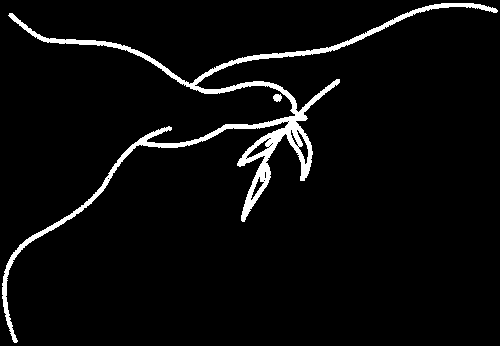 events in our lives
world events
ICEL
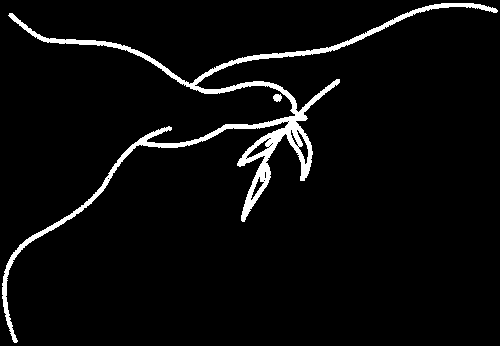 And we know that in all things God works for the good of those who love him, who have been called according to his purpose. For those God foreknew he also predestined to be conformed to the image of his Son, that he might be the firstborn among many brothers and sisters. And those he predestined, he also called; those he called, he also justified; those he justified, he also glorified.
Romans 8; 28-30
ICEL
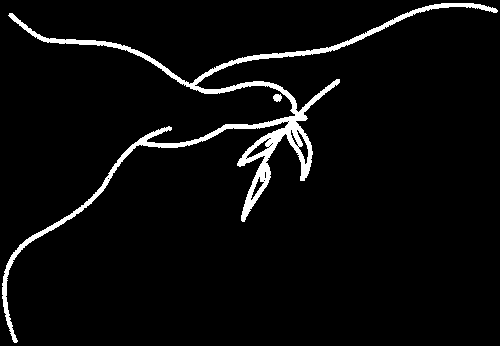 King James version
And we know that all things work together for good to them that love God, to them who are the called according to his purpose.
NIV
And we know that in all things God works for the good of those who love him, who have been called according to his purpose.
ICEL
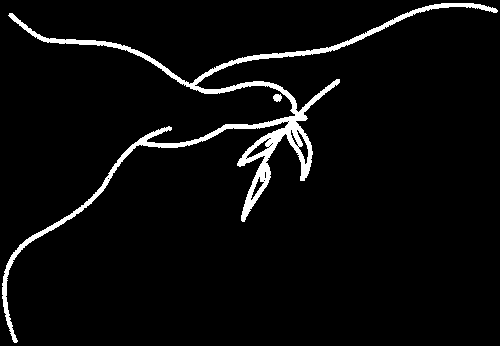 And we know that in all things God works for the good of those who love him, who have been called according to his purpose.
part of a logical argument
ICEL
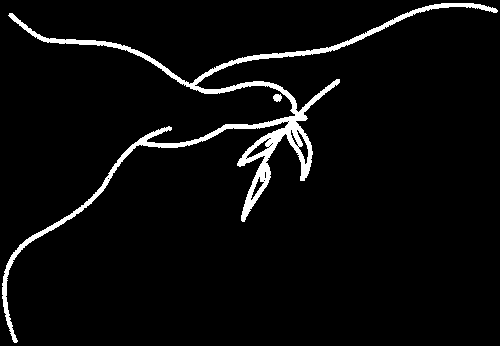 And we know that in all things God works for the good of those who love him, who have been called according to his purpose.
He has shown you, O mortal, what is good. And what does the Lord require of you? To act justly and to love mercy and to walk humbly with your God.   Micah 6;8 NIV
ICEL
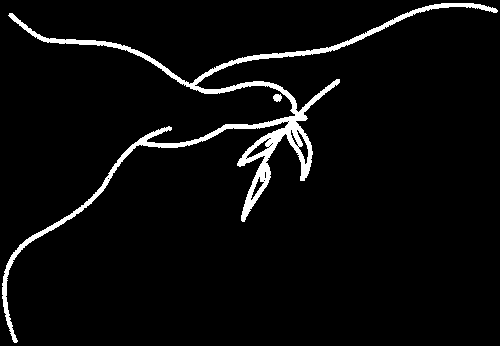 And we know that in all things God works for the good of those who love him, who have been called according to his purpose.
God’s plan is for the salvation of the world
may lead to suffering for his people 
examples of how this was part of God’s plan
ICEL
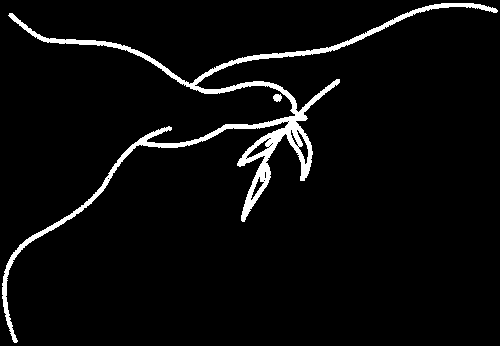 And we know that in all things God works for the good of those who love him, who have been called according to his purpose.
trust God that what is happening is part of his plan
ICEL
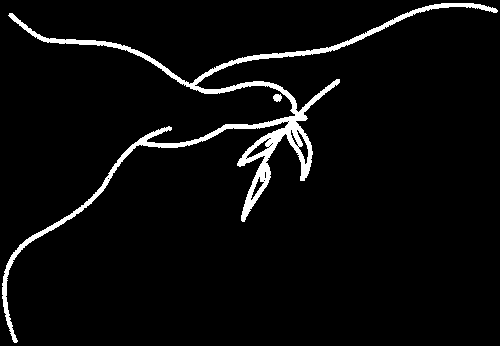 And we know that in all things God works for the good of those who love him, who have been called according to his purpose.
is God just a puppeteer?
God calls… it is for us to respond
God does know what will happen
He uses us to work his purpose out
ICEL
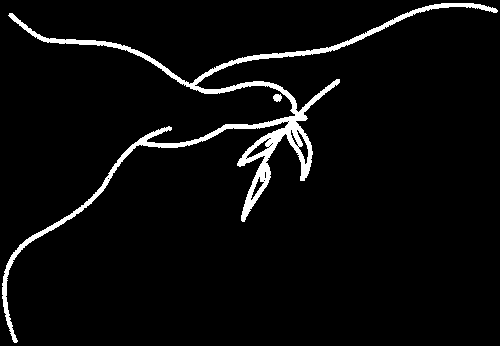 Paul’s letter to Romans:
God’s plan of salvation and righteousness for all mankind, Jew and Gentile alike
Life is “hands on”
ICEL
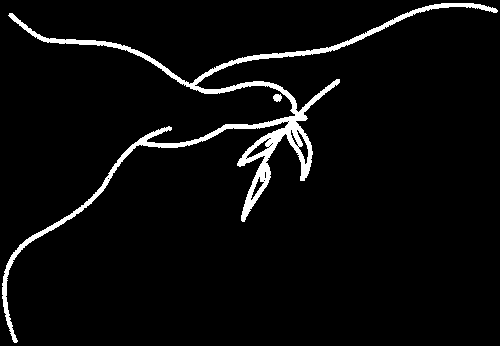 Predestination
For those God foreknew he also predestined to be conformed to the image of his Son, that he might be the firstborn among many brothers and sisters. And those he predestined, he also called; those he called, he also justified; those he justified, he also glorified.
ICEL
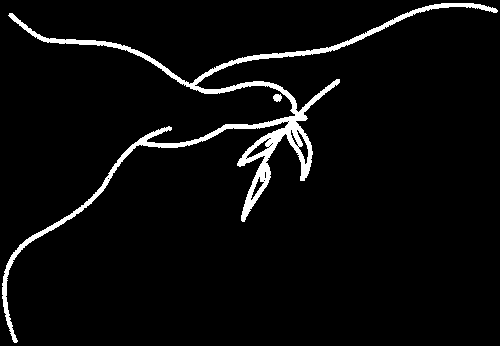 And we know that in all things God works for the good of those who love him, who have been called according to his purpose.
ICEL
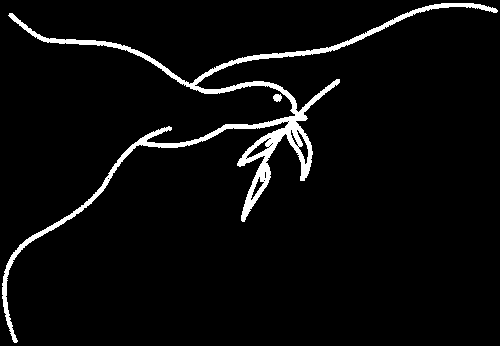 For who is able to resist his will?” But who are you, a human being, to talk back to God? “Shall what is formed say to the one who formed it, ‘Why did you make me like this?’” Does not the potter have the right to make out of the same lump of clay some pottery for special purposes and some for common use?
Romans 9; 20-24 NIV
ICEL
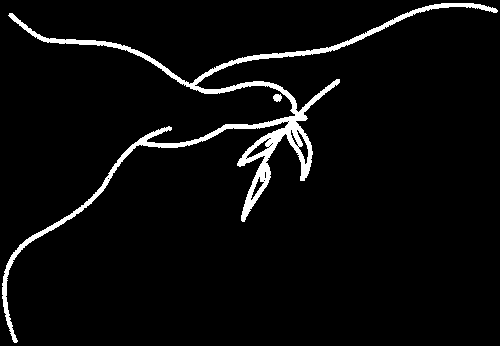 The prize:
“Well done, good and faithful servant”
ICEL
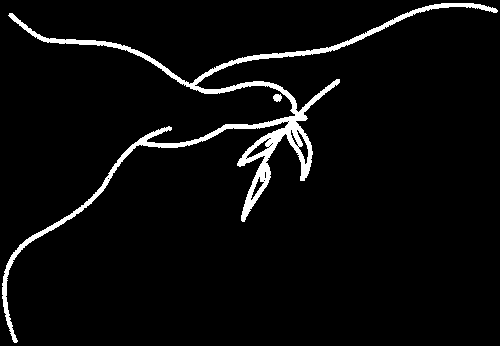